CE overige zoogdieren -Theorie
Week 7
Laatste drie presentaties Soortenkennis
Thema naar keuze?
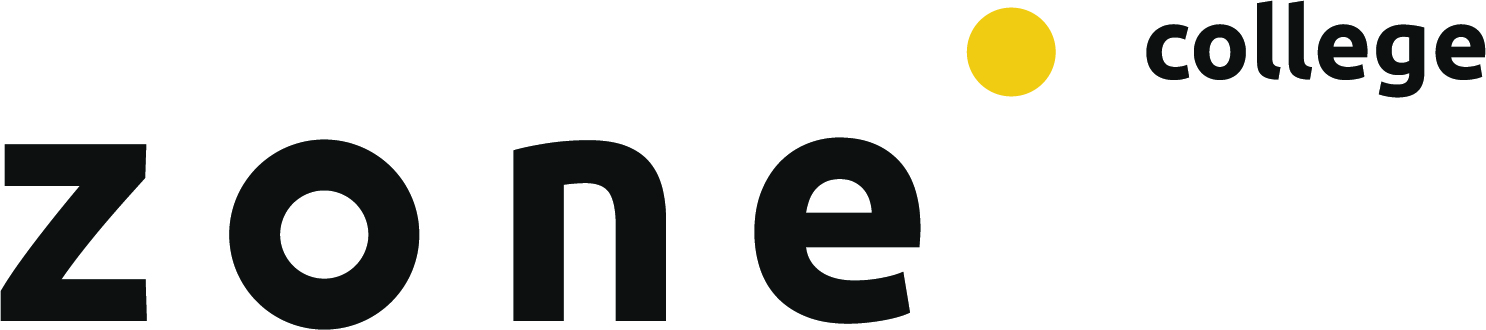 Vandaag

Soortenkennis
Presentaties drie groepen

Thema naar keuze?
Presentaties Soortenkennis

Maximaal 15 minuten per presentatie
Komen 14 diersoorten voorbij
Doel is kennis opdoen van deze diersoorten
Presentatie wordt beoordeeld voldoende/onvoldoende 
     (moet voldoende zijn, anders vervangende opdracht)
Presentaties Soortenkennis
Leerdoelen
 
Je kunt van een diersoort;
-voedingseisen benoemen
-uitleggen en bepalen welke voersoorten nodig zijn
-bepalen welke hoeveelheden voer nodig zijn
-bepalen hoe en hoe vaak er moet worden gevoerd
-huisvestingseisen benoemen en verklaren (ook op basis van leeftijd en levensfase) en gebreken herkennen en benoemen
-bepalen en toelichten welke omgevingsverrijking nodig en geschikt is
-toelichten in welke biotoop hij van nature voorkomt
-de meest voorkomende ziektebeelden, zoönosen, fysieke afwijkingen en gedragsmatige afwijkingen beschrijven en herkennen en preventieve en curatieve maatregelen benoemen
-de kenmerken van de voortplanting benoemen en beschrijven
-gedrag herkennen, benoemen en beschrijven
-parameters noemen en toelichten waarmee het welzijn kan worden bepaald
Thema naar keuze?
Als Houder van overige zoogdieren heb je kennis over:


Wet- en regelgeving
Invasieve soorten
Huisvesting
Voeding
Voortplanting
Gezondheid
Welzijn en gedrag
De CE overige zoogdieren
Wat je moet weten: De houder van overige zoogdieren;

kan de meest voorkomende verhandelde diergroepen en dieren benoemen met hun Nederlandse en wetenschappelijke naam 
heeft kennis van (uiterlijke kenmerken van) de meest voorkomende en verhandelde diergroepen en dieren
heeft kennis van wet- en regelgeving rond het importeren, verkopen, houden en vervoeren van o.z.
heeft kennis van wet- en regelgeving en branche-eisen t.a.v. fokken met, handelen in en opvangen van o.z. 
heeft kennis van voerkwaliteit en – samenstelling
heeft kennis van de huisvesting van overige zoogdieren, afhankelijk van leeftijd, levensfase, seizoen en soort 
heeft kennis van huisvestingsomstandigheden, afhankelijk van de herkomst van het dier en verrijking van de leefomgeving
heeft kennis van de huisvesting van zieke en van (besmettelijke) ziekte verdachte dieren 
heeft kennis van invasieve soorten en hoe hiermee om te gaan 
heeft kennis van de natuurlijke biotoop en het gedrag van overige zoogdieren 
heeft kennis van de voortplanting van overige zoogdieren en de ontwikkeling vanaf embryo
heeft kennis van ziektebeelden, zoönosen, fysieke en gedragsmatige afwijkingen bij overige zoogdieren 
heeft kennis van preventieve en curatieve gezondheidszorg
heeft kennis van dierenwelzijn
Thema ……..
Afsluiting

Volgende week